Black ants!
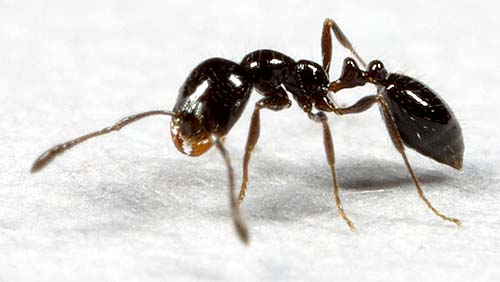 Class 2-105    
By: Teresa Juarez
Life Cycle of Ants.
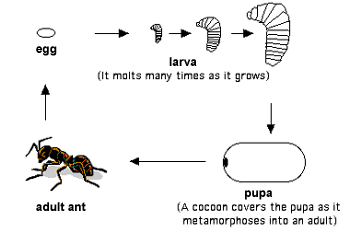 Ants are made up of three parts.  The parts are head, thorax, and the abdomen.
The life of an ant starts as an egg. Then it turns into a larva.  After, it turns into a pupa.  Last, it turns into an adult ant.
What do ants eat?
.
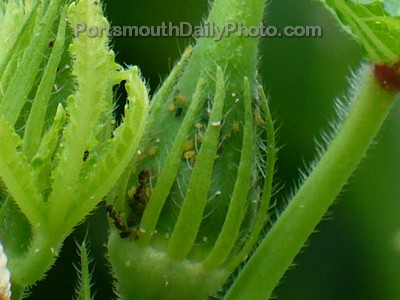 Ants EA
Ants  eat dead animals and  watermelons,  fruits , grass.,  insects, sweet things, and sweet things.
Where do ants live?
Ants live in wood, dirt, in  plants, acorns, twigs,   and galls.
How do ants protect themselves?
Ants  protect  them self by rolling into a ball and moving  slowly.
Interesting facts about black ants.
Ants are mostly found in hot climates. Over 1,000  years known species of ants  exist in the world.
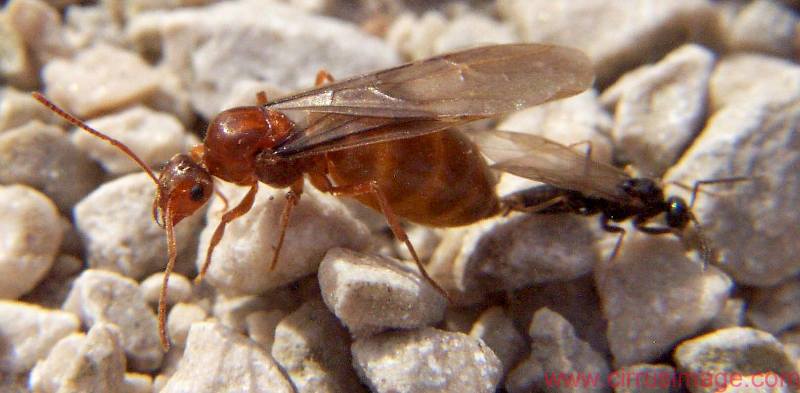 The ants live up to 45  to 60 days. Ants have 2 stomachs. Queen ants are provided  with wings at  birth.